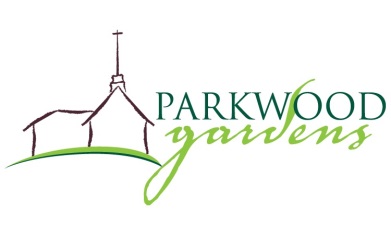 Construction UpdateWeeks 13, 14 and 15
September 4th  to 8th, 2017
September 11th to 15th,, 2017
September 18th to 22nd , 2017
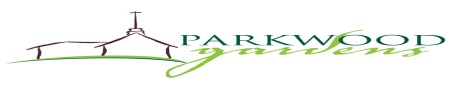 Progress Report Week 13
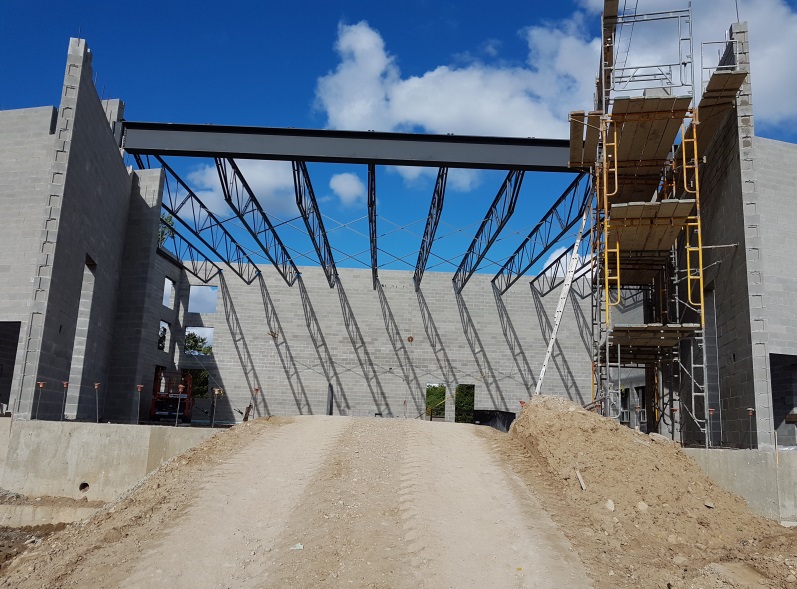 Steel roof trusses placed over gym (future sanctuary)






Concrete block walls in place in basement for elevator shaft (awaiting steel beam)
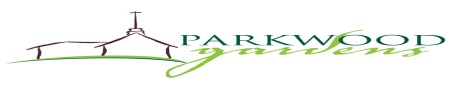 Progress Report Week 13
Steel beam placed to support existing precast slabs at new opening between fellowship room and new storage area. Note shoring in foreground


Rubber membrane and build outs in preparation for foam wall insulation and window in gym (future sanctuary)
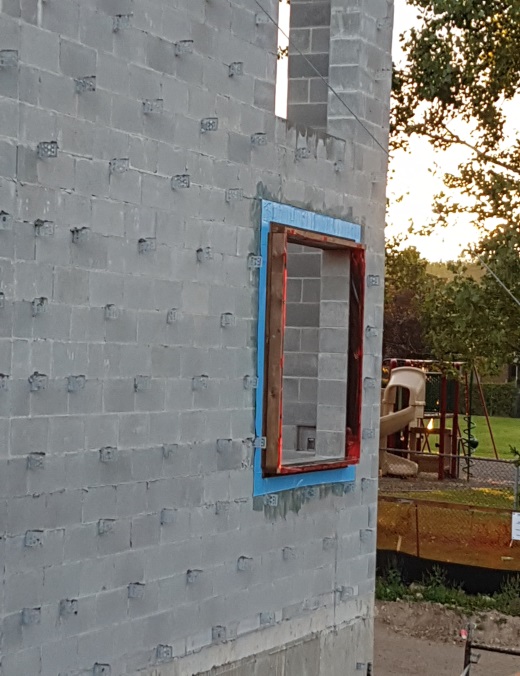 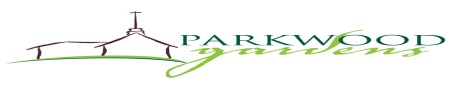 Progress Report Week 13
Corrugated galvanized steel culverts delivered to site






Church steeple removed for re-finishing
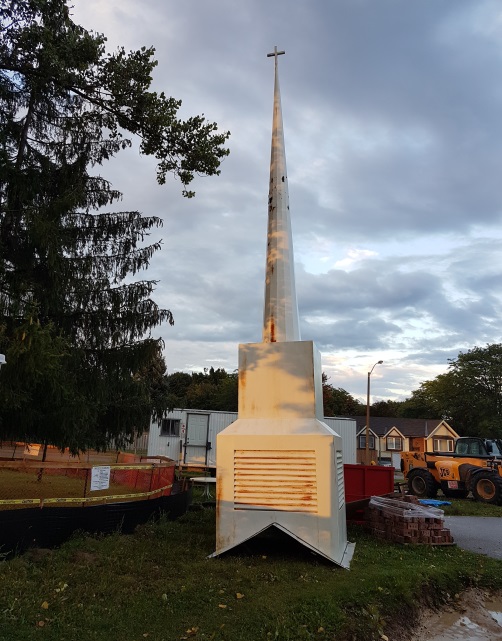 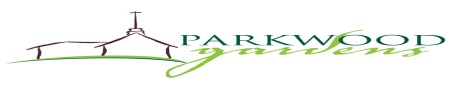 Progress Report Week 14
Masonry progressing on West side of future Platform 






Steeple is moved and ready for re-finishing
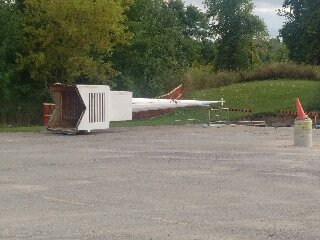 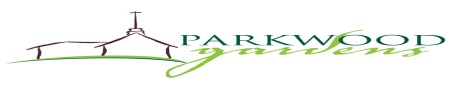 Progress Report Week 14
Masonry progressing on South wall of future Platform
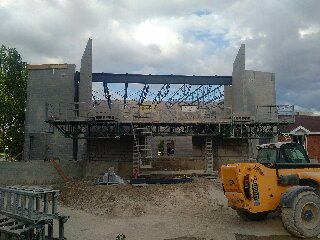 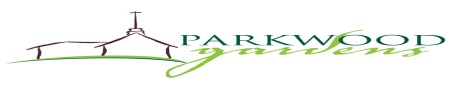 Progress Report Week 14
Water penetration barrier and flashing placed between stucco and brick transition on West and North wall of gym/future sanctuary
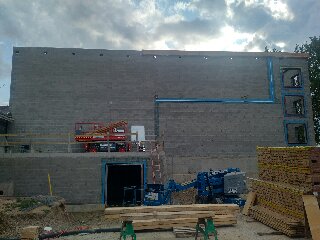 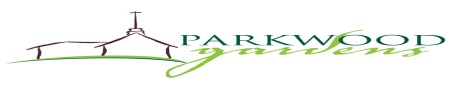 Progress Report Week 15
Masonry and new door frame with sidelight in place at existing basement resource room and corridor


Masonry progress on west wall of gym and future sanctuary
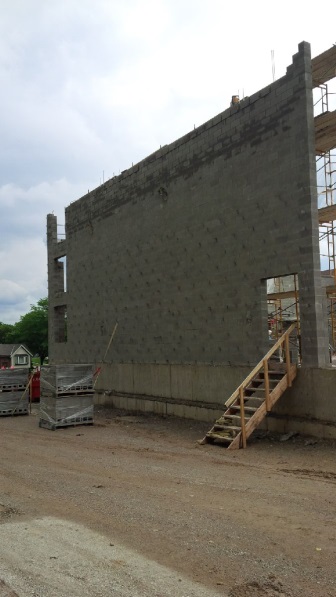 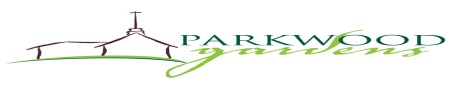 Progress Report Week 15
Wood roof trusses delivered to site






Shoring in place for existing main floor pre-cast slabs to prepare for cutting of opening for elevator shaft
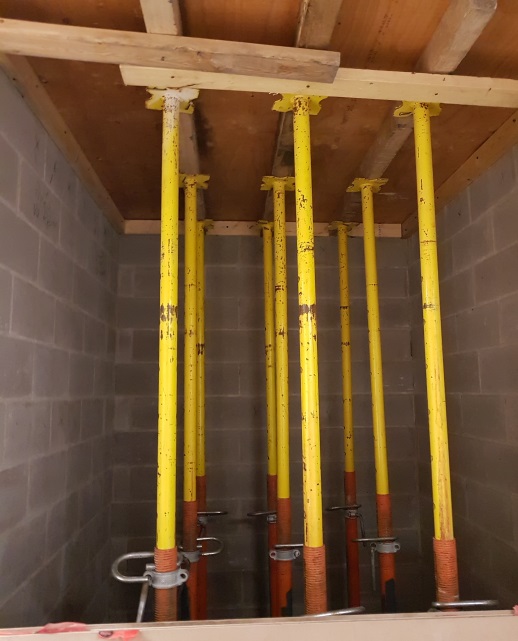 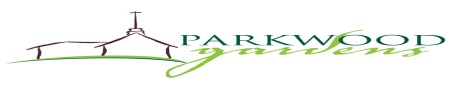 Progress Report Week 15
Wood roof trusses delivered to site






Shoring in place for existing main floor pre-cast slabs to prepare for cutting of opening for elevator shaft
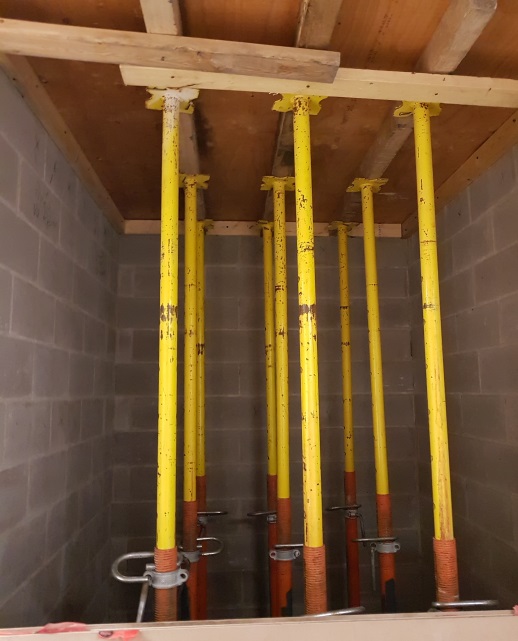 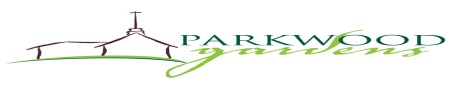 Progress Report Week 15
Steel angle installed to support wood roof trusses over boardroom and office area (future kitchen)




Height of exit door at west side of gym (future sanctuary) corrected
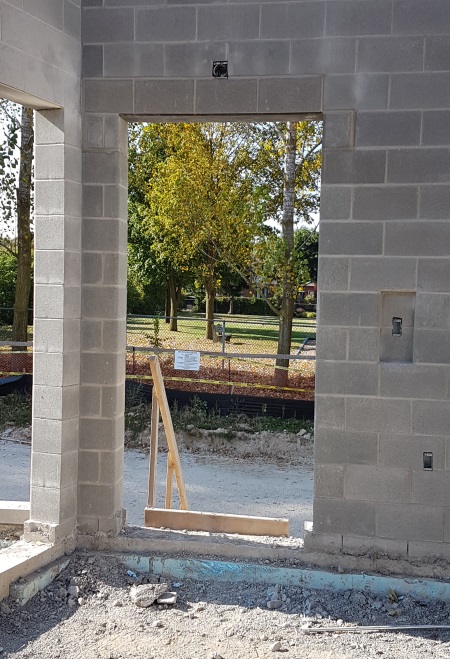 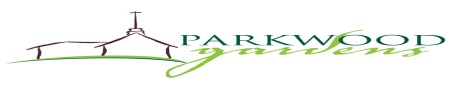 Progress Report Week 15
Exterior wood walls of office area (future kitchen) framed 






Exterior wood walls of boardroom (future kitchen) framed
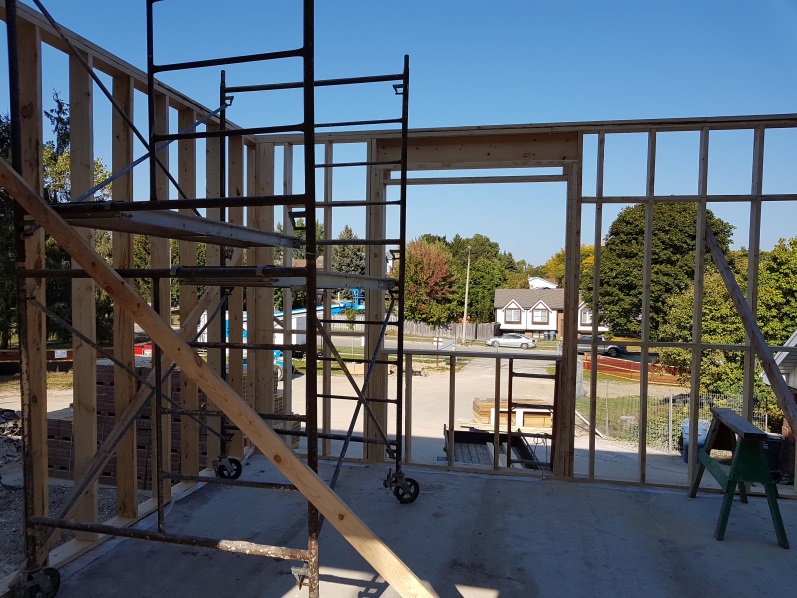 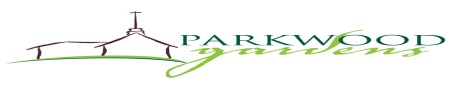 Progress Report Week 15
Self-adhering rubber membrane installed over metal flashing at top of foundation for masonry cavity drainage





West wall of gym with flashings and membranes in place at future transitions between stucco and brick, brick and top of foundation wall and between brick and window and door openings
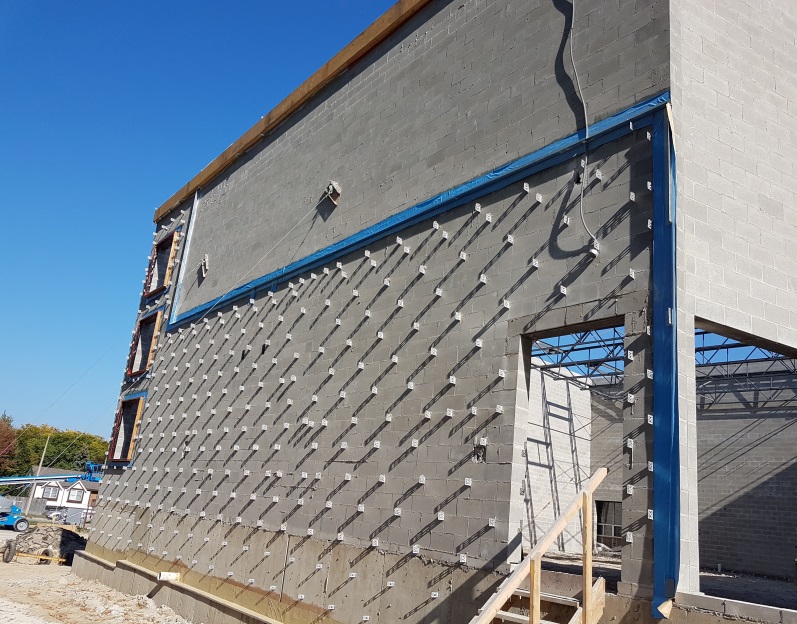 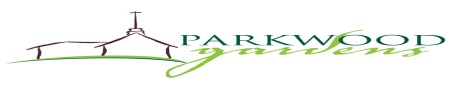 Progress Report Week 15
Self-adhering rubber membrane installed over metal flashing at top of foundation for masonry cavity drainage





West wall of gym with flashings and membranes in place at future transitions between stucco and brick, brick and top of foundation wall and between brick and window and door openings
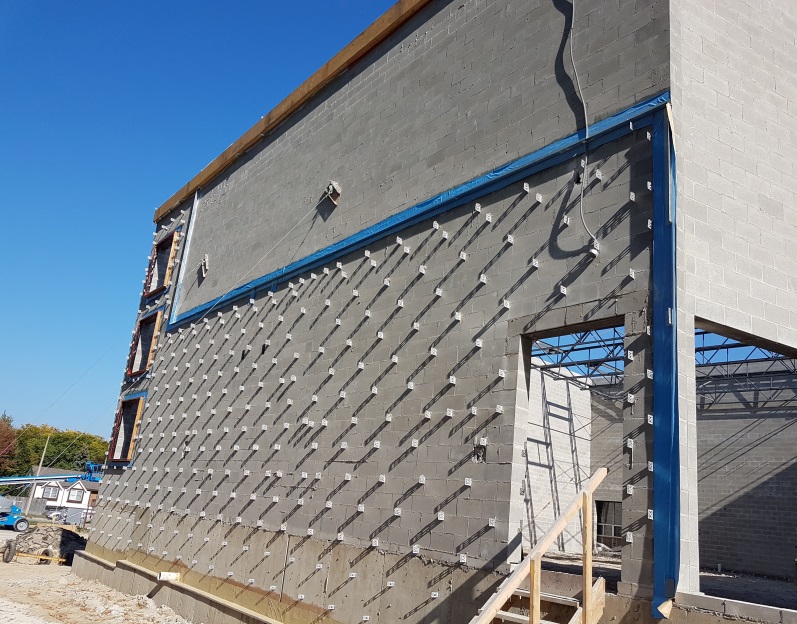 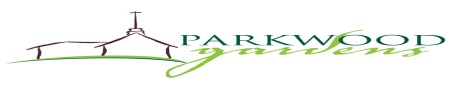 Coffee and Muffins provided by Volunteers  on Friday mornings
In a effort led by MartineMcQuade, PGCC volunteers are providing coffee and muffins to show our appreciation to those workers who are completing the addition and the renovation to our building.
	Thanks to you all!!!
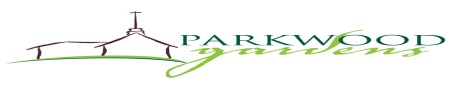 Work completed during Week 15 by Volunteers
Church steeple being ground down in preparation for new finish in a volunteer initiative led by Bernie Kraemer – Thanks Bernie and any who are assisting him with this effort!!!

This volunteer work is expected to save between five and ten thousand dollars!!!!
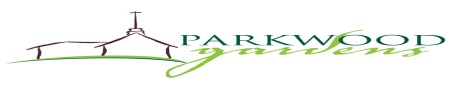 Other items from Week 13, 14 and15
Construction Progress Meeting # 6 on Thursday, September 14th, 2017 (Note: Adrian on vacation)

Some items discussed and addressed in the past three weeks;
Steeple was not grounded - price requested to consider grounding
Electrical and mechanical notice of changes for proposed HVAC changes for boardroom and office area (future kitchen) approved
Electrical changes proposed for exhaust fan controlled by carbon monoxide detector in tractor storage room approved
Design provided and approved for new canopy over existing South exit door
Discussion and request for proposal from Great Lakes Door and Hardware for building access control (two levels of security for rooms via: keying and fob readers on main exterior doors)
Discussion and agreement on revisions to concrete walk to existing South exit door
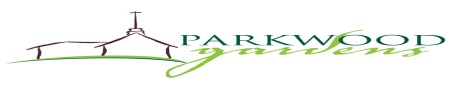 Next
Completion of steel roof deck and finishing of bracing for steel roof assembly
Steel and welding inspections
Installation of hollow metal door frames 
Beginning spray-in-place foam insulation on concrete block walls
Cutting through existing precast floor for elevator shaft and extend masonry walls for elevator on 1st floor lobby
Volunteers prime and paint steeple lead by Bernie Kraemer